Hardness Magnification
Igor Carboni Oliveira
University of Oxford / Simons Institute
Boolean Devices Workshop
Talk based on joint work with Rahul Santhanam (Oxford)
1
Satisfiability Derandomization
Learning, etc.
super-polynomial
lower bounds
Non-trivial Algorithms
This talk:
“Hardness Magnification”
Non-trivial Lower Bounds
super-polynomial
lower bounds
2
Magnification of weak lower bounds
Strong lbs: 	hard to prove.
Weak lbs: 	known in many contexts, such as formulas size.
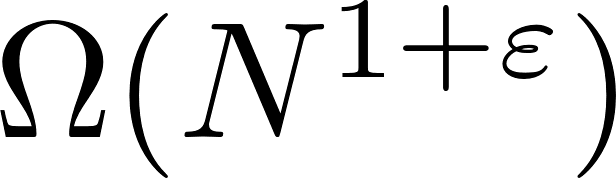 “Magnification”:   result showing that a lower bound of the form 
for a certain problem implies super-polynomial lower bounds.
Approach seems to avoid the natural proofs barrier.
3
“Weak” and “Strong” Circuit Classes
Strong: no lower bounds
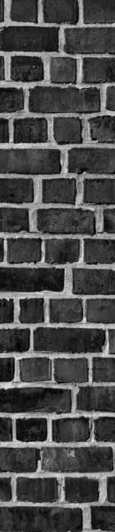 Weak: explicit lower bounds
Conjectured to be able 
to compute PRFs
NC1
AC0[p]
MAJ-MAJ-MAJ
BRANCH-PROGRAM[poly]
AC0
FORMULA[N3]
TC0
P/poly
BRANCH-PROGRAM[N2]
ACC0
MAJ-MAJ
Natural Proofs 
Barrier
4
How to avoid natural proofs?
Natural Property:  An algorithm satisfying the following properties:
Constructivity:  Runs in time polynomial in N  (input length).
X
Largeness:  Accepts most input strings in {0,1}N.
Usefulness:  Rejects every string in {0,1}N representing a function computable by poly(n) size devices.
NEXP not contained in a class C 
roughly equivalent to
existence of property that is constructive and useful against C.
(Williams 2013)
5
Hardness Magnification and Natural Proofs
Magnification applies to specific problems!
Unclear how to extract from 

weak lower bound  +  magnification   

a property showing hardness of most Boolean functions.
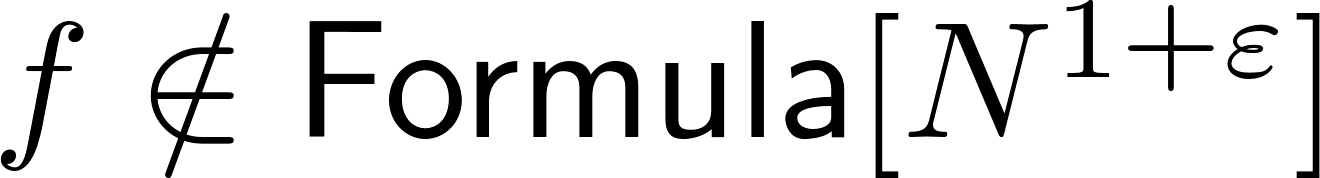 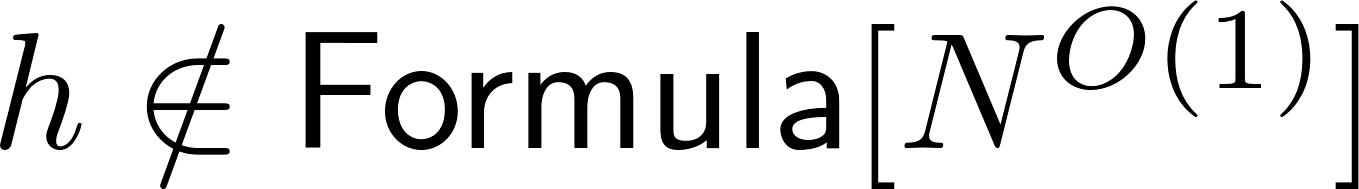 6
Previous Work
7
Srinivasan (2000)
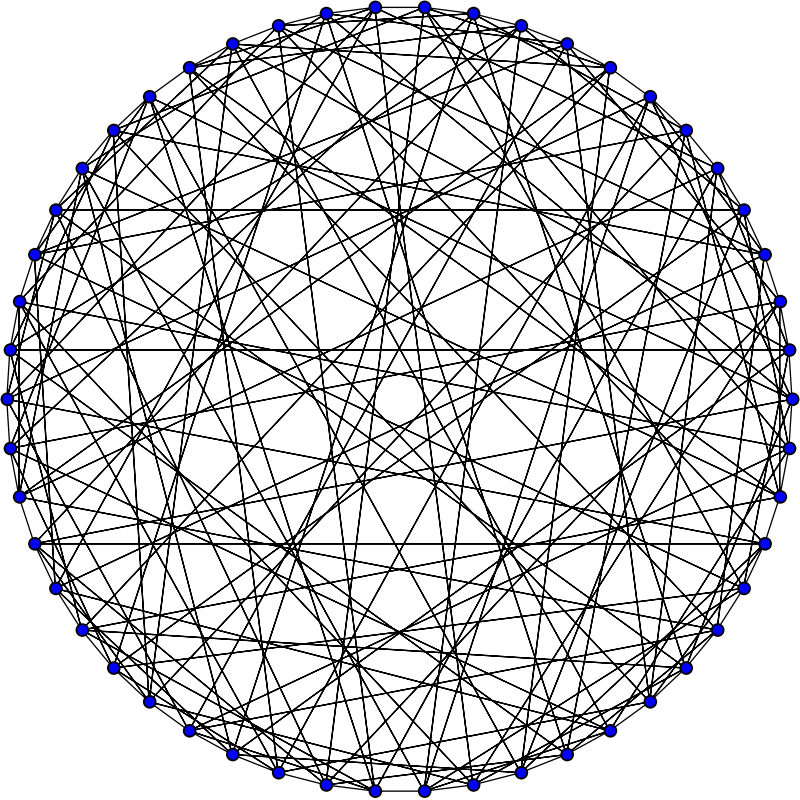 ▶  Considers randomized RAM model, and 
               -approximation problem for CLIQUE.
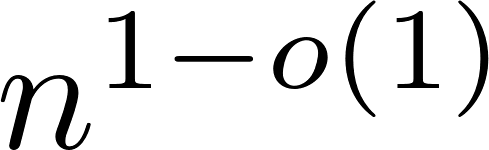 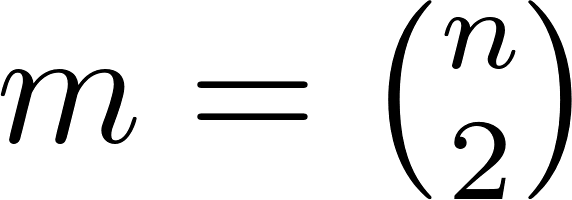 Input length:
Picture: Wikipedia
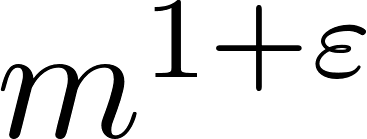 ▶  Proves several results showing that                  lower bounds imply separations such as NP not contained in BPP.
8
Allender and Koucky (2008)
Theorem. There is an NC1-complete language L such that if L is not in TC0(n1.001) 
then L is not in TC0(nk) for all k  (and NC1 is not contained in TC0).
Lipton and Williams (2012)
Magnification of SIZE-DEPTH lower bounds for CIRCUIT-EVAL:
Theorem. If CIRCUIT-EVAL is not in SIZE-DEPTH[n1.001, n1 - o(1)], 
			then for every k  CIRCUIT-EVAL is not in SIZE-DEPTH[nk, no(1)].
9
Required lower bounds are unknown.
Open if NE is contained in TC0[n1+ eps].

Not clear how to get size-depth trade-offs for a function in P.
Can we prove interesting magnification results in settings where we do have lower bounds?
10
Muller and Pich (2017)
Previously investigated;
LBs in very weak systems are known.
(Razborov)
Theorem.   If certain tautologies of size       require bounded-depth Frege proofs of size 
              ,  then we get super-polynomial size Frege lower bounds.
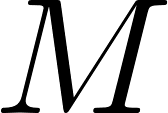 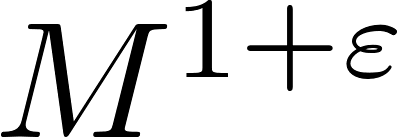 Lower bounds are known, but for different tautologies  (Ajtai)
Are there similar results in circuit complexity?
11
Our Results
12
Our results
▶  Magnification is a broad phenomenon that holds in a variety of contexts.

▶  Crucially, magnification in settings where there are unconditional lower bounds.

▶  We observe a few closely related lower bounds. Evidence that some of these problems can be analysed using known techniques.
13
List of Problems
To establish magnification as a fairly general phenomenon, we consider a range of computational problems of interest:

	1.  Variants of the Minimum Circuit Size Problem (MCSP)

	2.  The Vertex Cover problem

	3.  Satisfiability (3-SAT)
14
Summary
For each problem Q, we show:

	(a)  An implication from a weak lower bound for Q to a strong lower bound for an explicit problem.
(b)  Under a standard hardness hypothesis, the weak lower bound for 
Q does hold  (and indeed a much stronger one).
(c)  The weak lower bound is barely non-trivial. In most cases, it is 
known for some problem, just not for the problem Q we consider.
15
k-Vertex-Cover
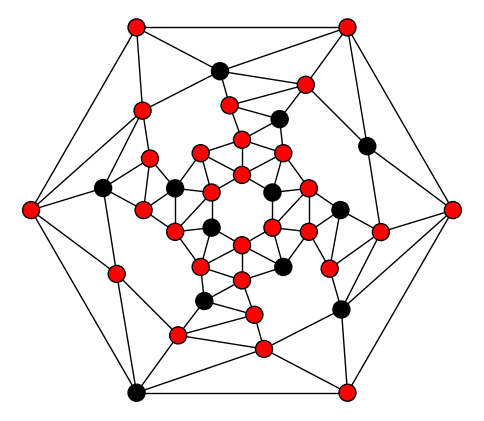 The red vertices form a vertex cover.
Picture: Derrick Stolee
16
Magnification from AC0 lower bounds
AC0 circuits:    Poly-size constant-depth circuits containing  AND/OR/NOT  gates.

Known to be extremely limited  - [Ajtai], [FSS], etc.  Results from the 80s.
Cannot even compute Parity over m input bits!
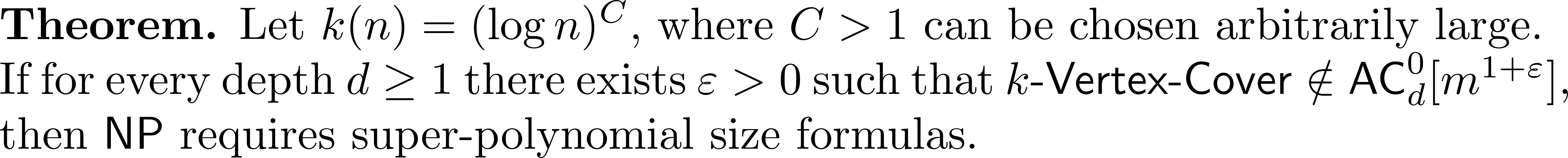 “Hardness Certificate”:
Under ETH the complexity should be exp(k) >> poly(n).
17
The Minimum Circuit Size Problem (MCSP)
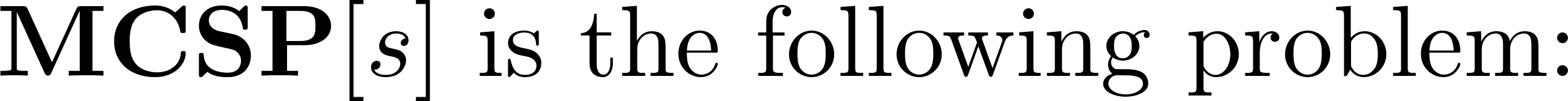 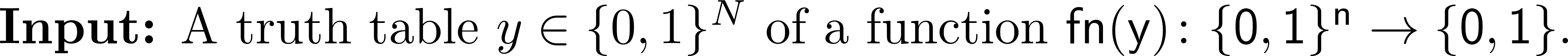 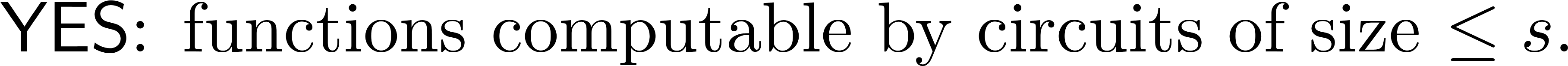 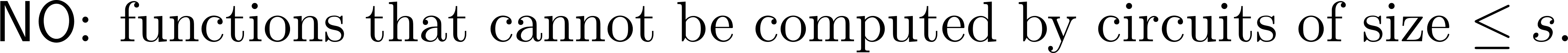 Average-case variant
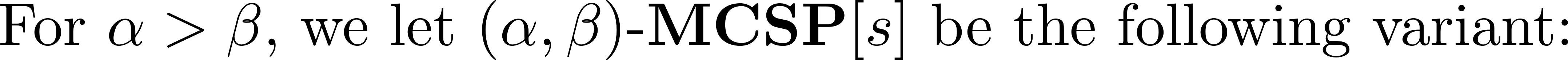 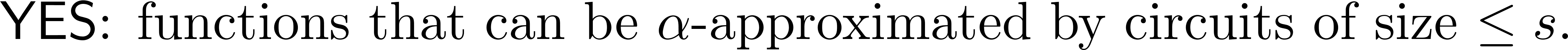 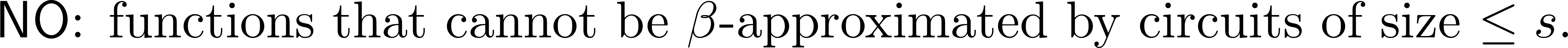 18
Magnification around linear-size  formula lbs
One-sided variant
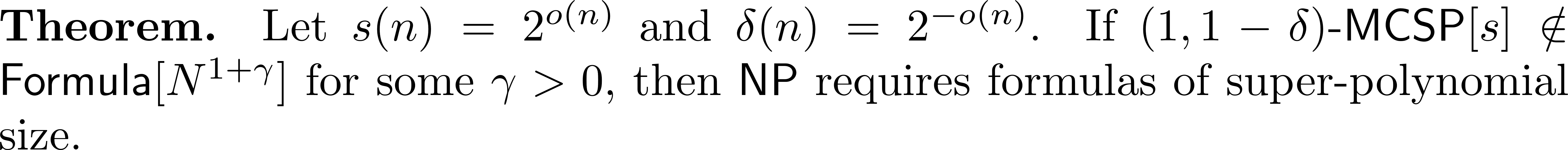 “Hardness Certificate”:

Under standard cryptographic assumptions, the problem requires circuits of super-poly size.
19
Magnification and LBs
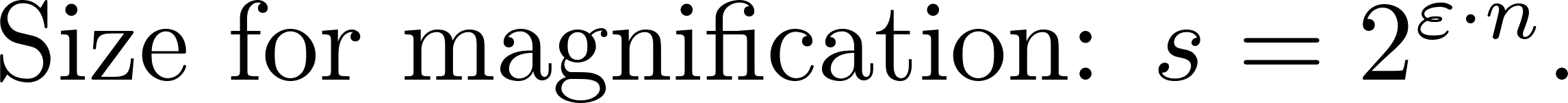 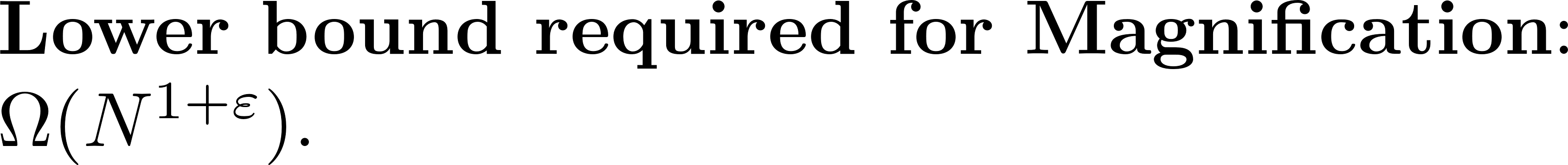 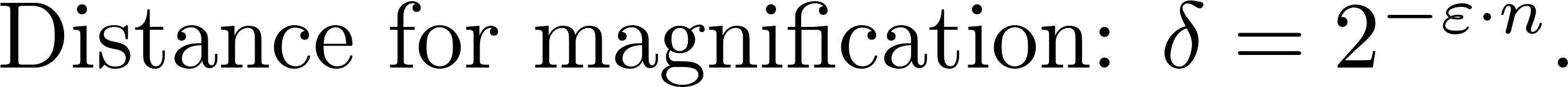 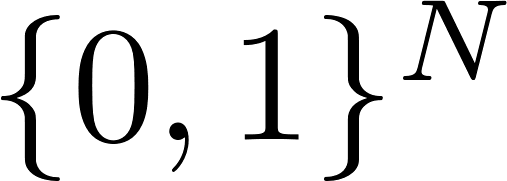 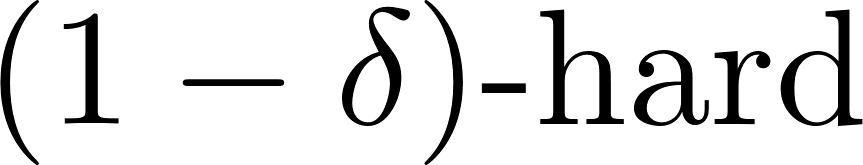 Hard instances close to the border
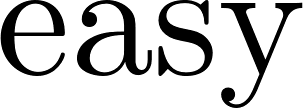 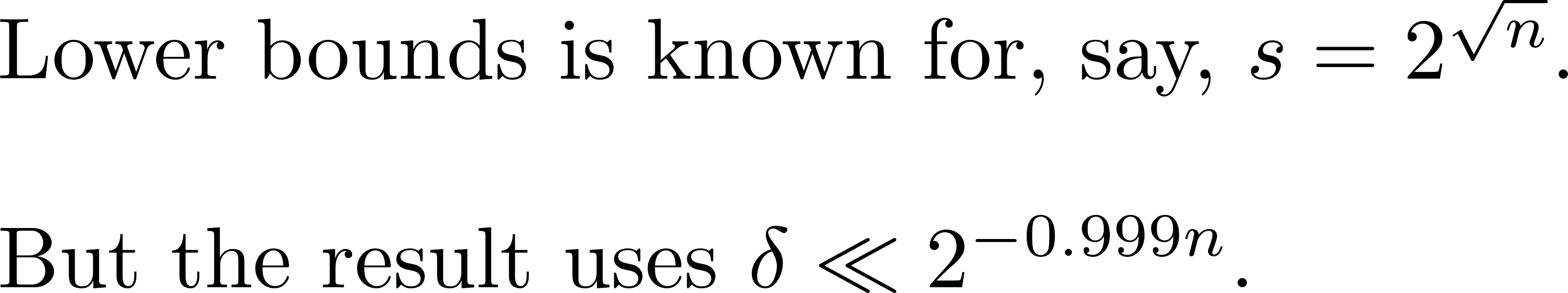 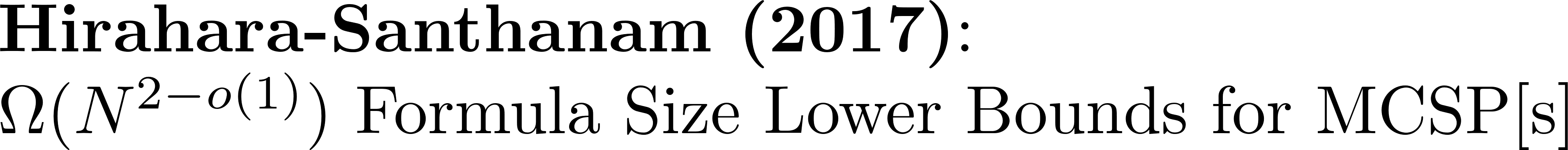 20
3-SAT:  NEXP vs. BPP
NEXP: non-deterministic exponential time.
BPP: randomized polynomial time.
Widely believed that NP is not contained in BPP.  
But consistent with current knowledge that even NEXP might be contained in BPP.
We would like to connect the derandomization frontier to proving super-linear lower bounds for 3-SAT.
21
The ideal connection
Weak lower bound for NP
Derandomization frontier for BPP
NEXP vs. BPP
3-SAT vs. BPTIME[m1.001]
“Thm”.  If 3-SAT is not in BPTIME[m1.001]  then NEXP is not contained in BPP.
We don’t know how to prove this result… 

But we can establish a connection using the notion of refuter.
22
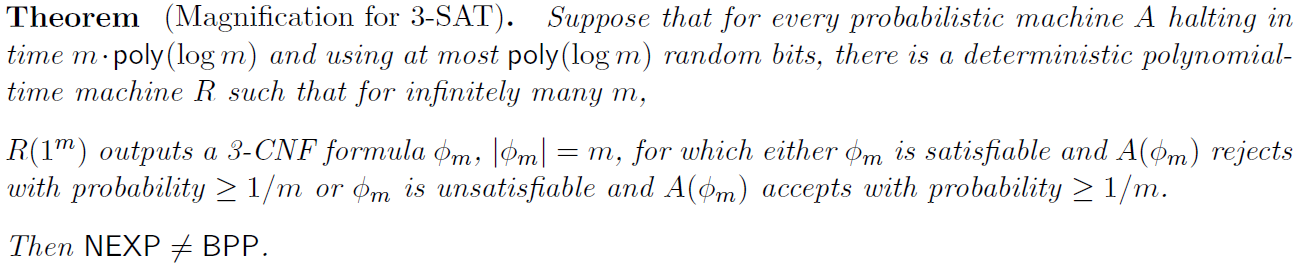 Known:  Deterministic refuter for deterministic SAT algorithm (Gutfreund-Shaltiel-Ta-Shma, 2007)
Known:  Randomised refuter for randomised SAT algorithm (Gutfreund-Shaltiel-Ta-Shma, 2007)
Deterministic refuter for randomized almost linear-time algorithm using poly(log m) random bits.
23
Interpretation
Gap between weak and strong circuit classes is somewhat illusory, 

or at the very least 
depends on the problem for 
which we try to prove 
lower bounds.
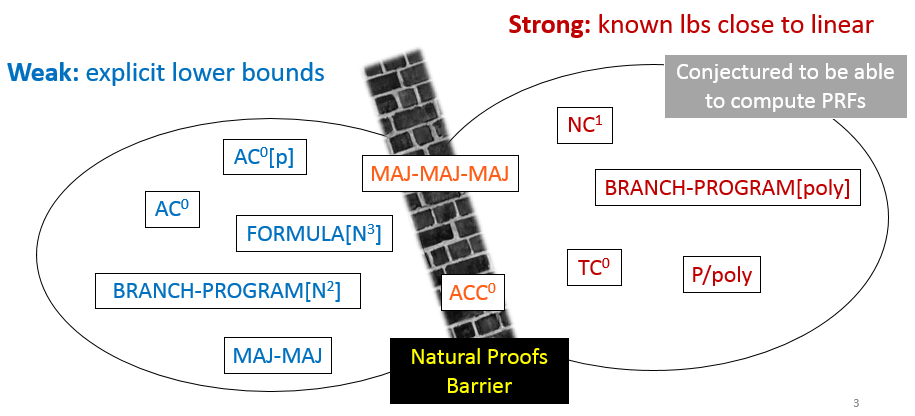 In theory, sufficient to study weak circuit classes.
24
Comments about the proofs
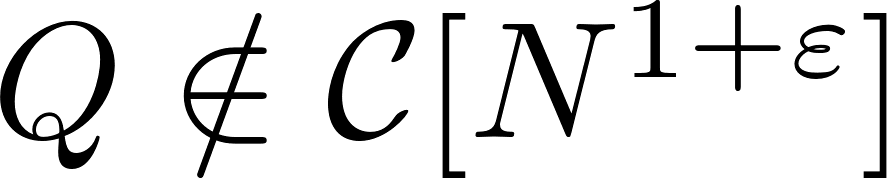 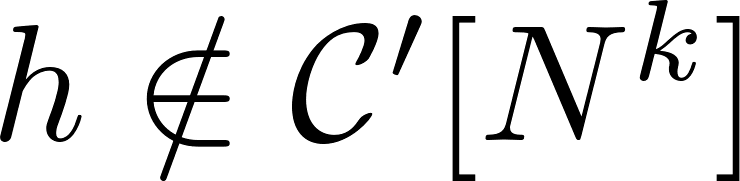 Typical Result:
Each proof follows the natural approach:
Use that h is in polynomial size to argue that Q is in almost-linear size.

For this idea to make sense, instances of h employed in the proof need to be of sub-polynomial size.
But the technical details are substantially different in each case.
25
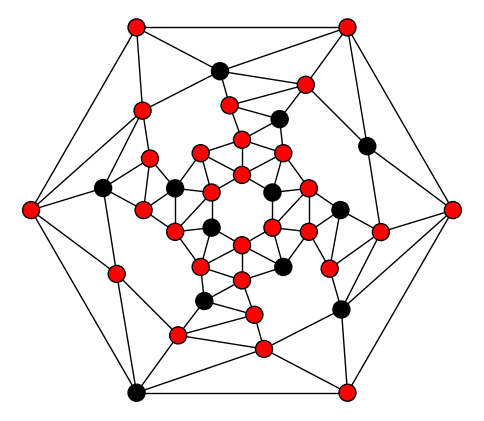 k-vertex-cover: NP vs. NC1  from “super-linear” AC0 lower bounds.
-  Kernelization algorithm from Parameterized Complexity Theory.
-  Use known results about power of AC0 to implement it in almost-linear size.
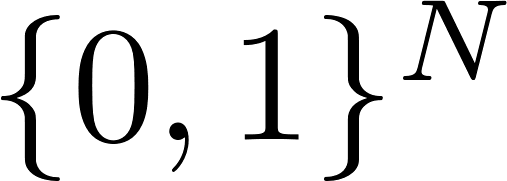 -  Use NP in NC1 and collapse of NC1 to sub-exp AC0 to solve compressed instance.
Average-case MCSP: 
NP vs. NC1  from  “super-linear” formula lower bounds.
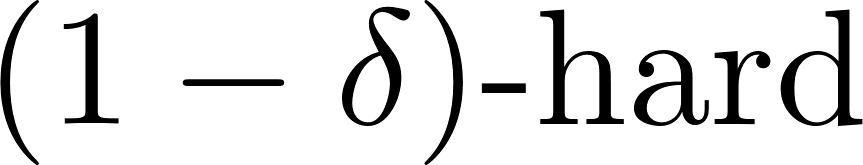 -  Random projection / Occam’s Razor (an idea from Learning Theory).
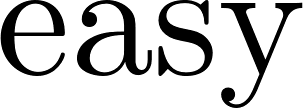 -  Reduction to certain succinct version of MCSP (worst-case formulation).
-  Use NP in NC1 to solve compressed instance.  Standard Derandomization.
3-SAT
NEXP vs. BPP  from det. refuters for rand. almost-linear time algorithms.
-  Easy witness method / [IKW01].
-  Highly efficient PCP Theorem.
-  Random projections to subtle succinct version of 3-SAT.
-  Notions of time-bounded Kolmogorov Complexity.
26
Main open problems
Approach explores upper bounds and lower bounds simultaneously
1.  New lower bounds via hardness magnification?
2.  Barriers to Magnification?

Hardness magnification seems to avoid natural proofs. 
Is there a reason why this approach might not lead to super-polynomial lower bounds?
3.  “Generic” Hardness Magnification in Boolean Complexity?
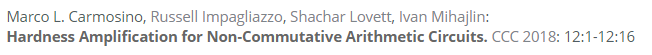 27
Oliveira-Pich-Santhanam (2018)
Previous results:   hardness magnification around linear size bounds.
Subbotovskaya  1961
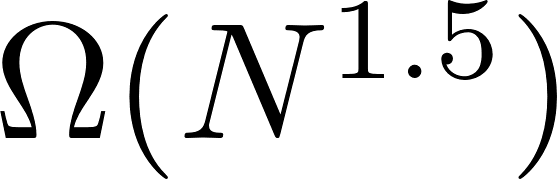 Can we use emerging theory to shed light on current lower bound frontiers 
(such as cubic formula lower bounds)
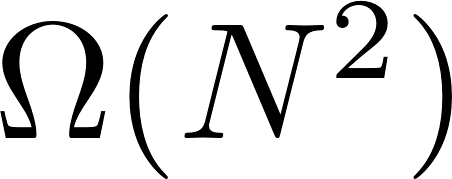 Khrapchenko  1971
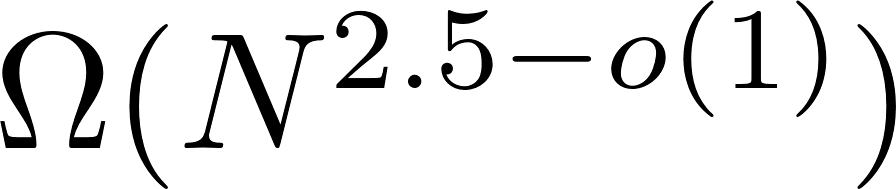 Andreev  1987
Nisan and Impagliazzo  1993
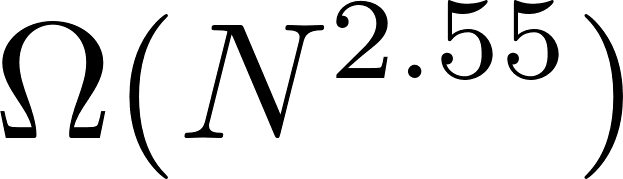 ?
Paterson and Zwick  1993
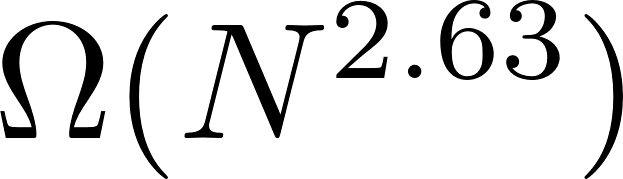 Hastad  1998
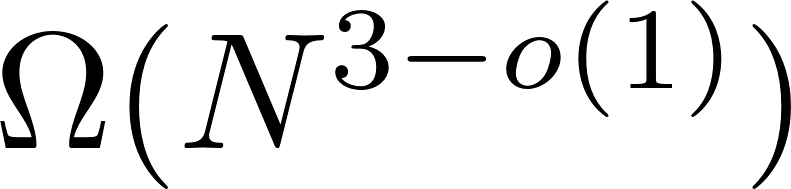 Formula Size Lower Bounds
28
Previously: Average-Case MCSP
New Results:  worst-case meta-computational problems.
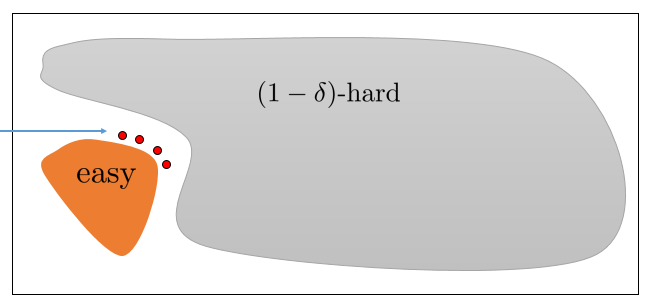 Techniques that remove the gap between YES and NO instances, making lower bound proofs easier.
New problem Q refers to time-bounded Kolmogorov complexity instead of circuit complexity of strings.
Magnification thresholds tend to appear slightly above current lower bound frontiers.   

Example:  Magnification for Q at Formula[N3.001]     (implying EXP not in NC1)
(Unconditionally, we can show Q not in Formula[N1.999].)
29
Oliveira-Pich-Santhanam (2018)
- First hardness magnification result for standard worst-case version of MCSP.
- Not known to be kernelizable/compressible.
“A layer of parities away from EXP not in NC1”
- New techniques/proof template are necessary.
Also: new approach to separate EXP from NC1.
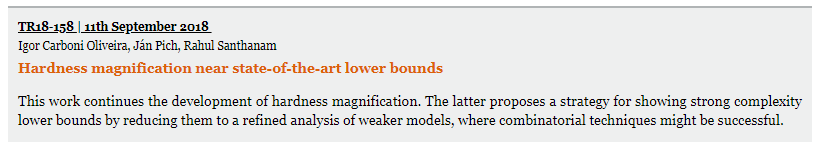 30
Thank you
31
Appendix A:  Other forms of magnification
32
Other forms of magnification: 	worst-case vs. average-case lower bounds
Worst-case lower bound from [HS17]:
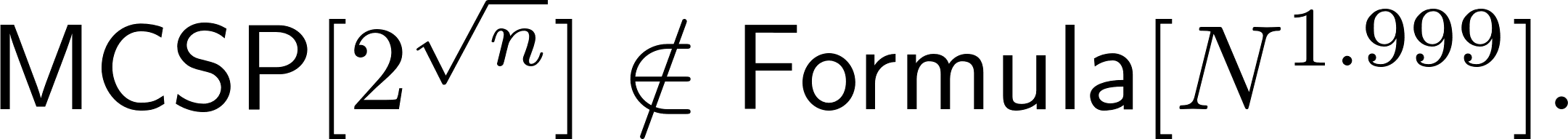 MCSP[s] is a highly unbalanced Boolean function. 
But solving MCSP[s] on average admits a natural definition:
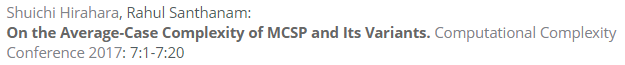 We show:
Theorem. If worst-case lower bound can be extended to the average-case, 
then NP requires formulas of quasi-polynomial size.
33
Appendix B:  Sketch of some proofs
34
Magnification of formula lbs
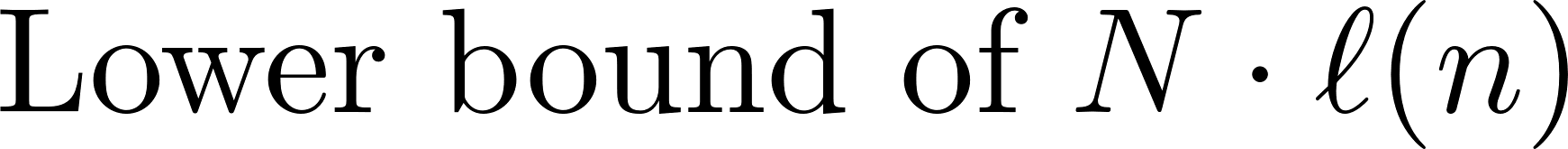 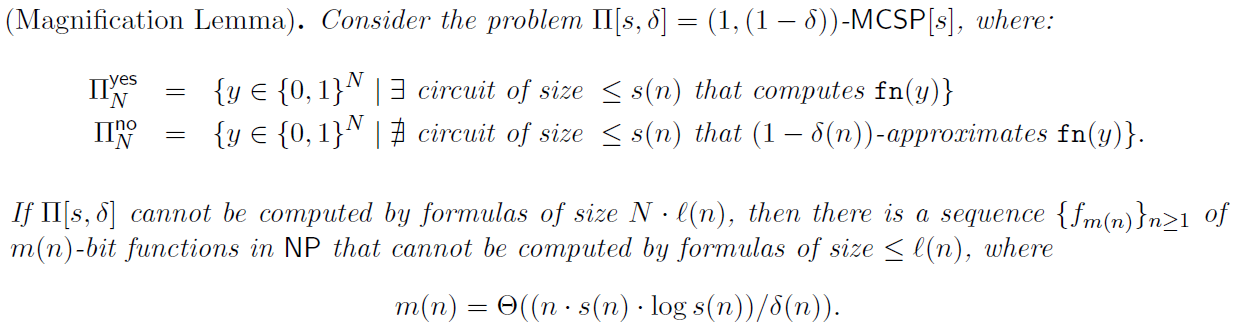 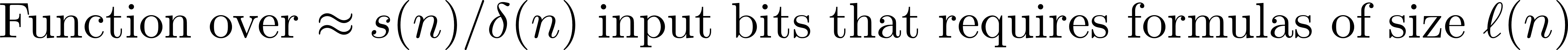 35
Proof by contrapositive.     We use randomized formulas and reduce to:
Succinct-MCSP:  Sequence of  t  pairs  (x,b),   x in {0,1}n,  b in {0,1}.
Is there a circuit of size at most  s  consistent with these pairs?
Problem is in NP
Original input length:  N,  but  Succinct-MCSP instance is of length  m(n) << N.
Intuition:  If Succinct-MCSP has formulas of size No(1), then we can show that  
		          has randomized formulas of size N1 + o(1).
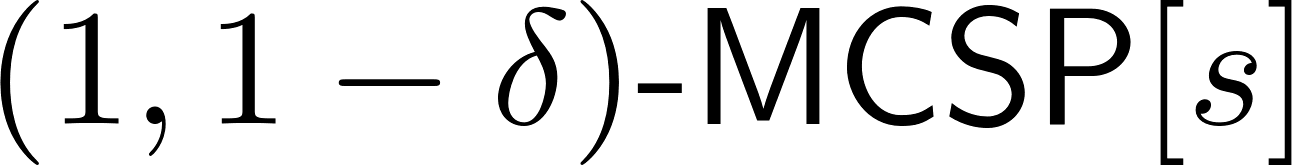 A  careful derandomization  gives deterministic formulas of size
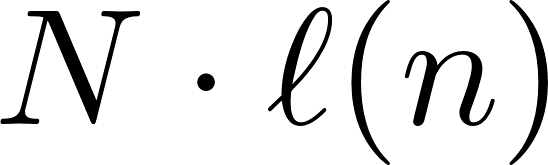 36
The random projection:   a standard argument motivated by learning
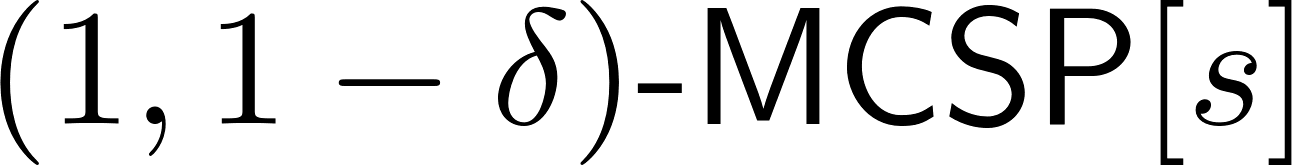 Instance of Succinct-MCSP
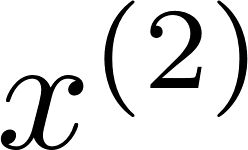 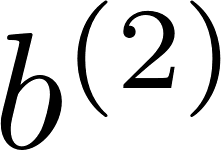 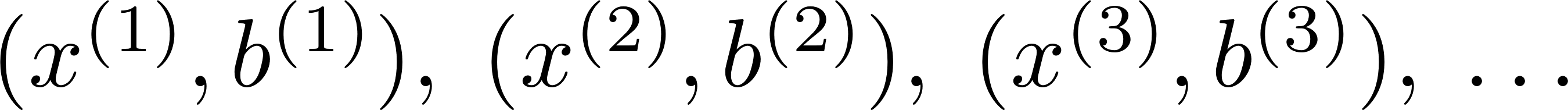 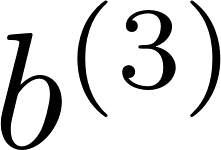 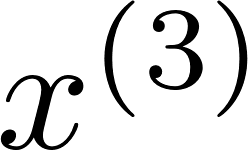 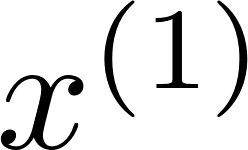 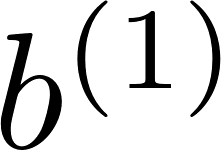 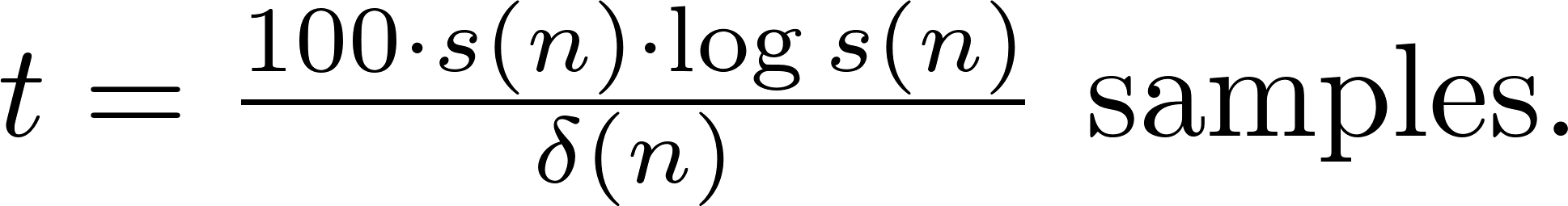 …
37
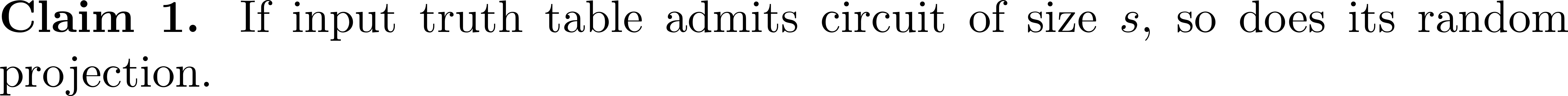 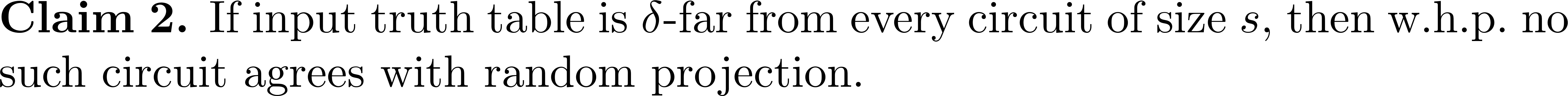 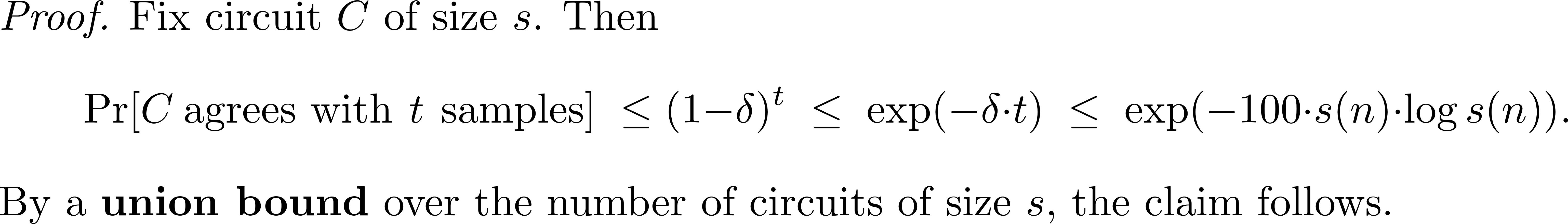 38
Derandomization and 
final formula size
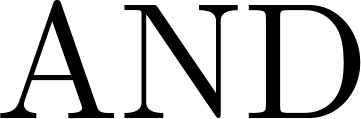 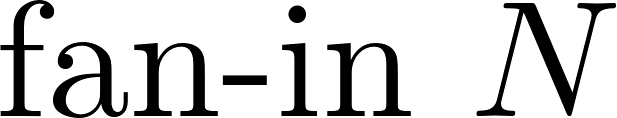 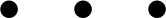 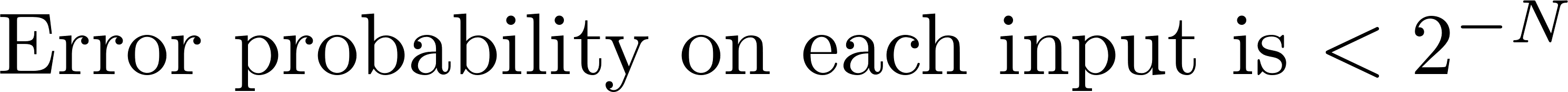 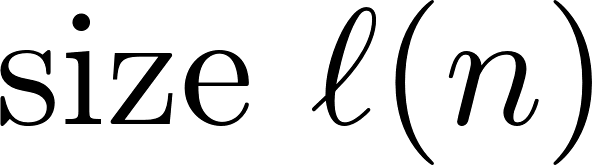 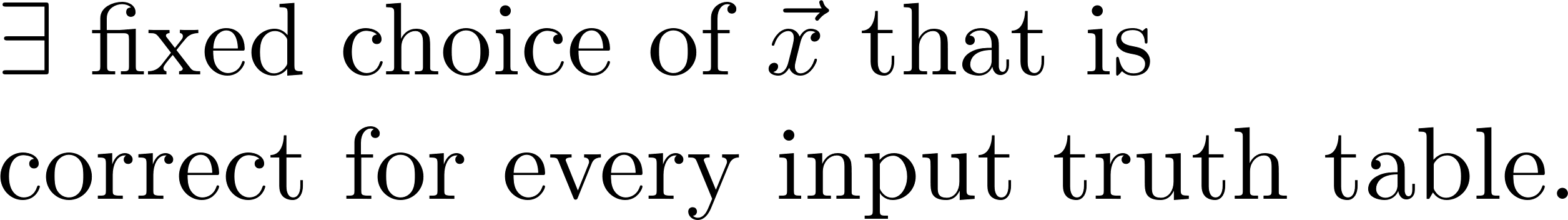 Instance of 
Succinct-MCSP
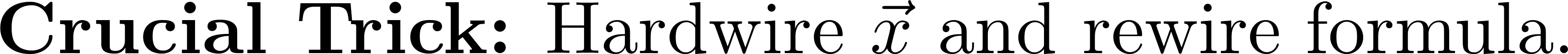 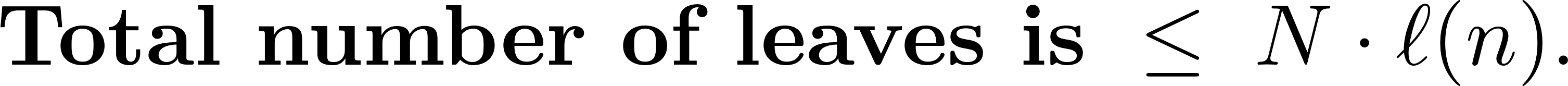 truth table |  randomness
39
Magnification of 3-SAT lbs
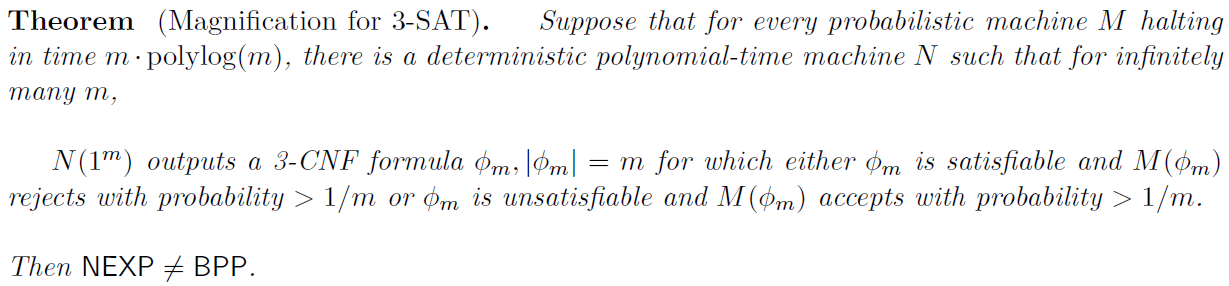 New ingredients required in the argument:
-    Highly efficient version of the PCP Theorem
Easy witness method / IKW  (succinct witnesses)
Notions of Kolmogorov complexity
40
Proof is also by contrapositive. Assume NEXP is contained in BPP.
	
Let’s try to design an almost-linear time randomized algorithm for 3-SAT.
Analogous approach:

-  We try to reduce, very efficiently,
to a certain sketched version of 
3-SAT.

-  Then use NEXP contained in BPP to design almost-linear time algorithm.
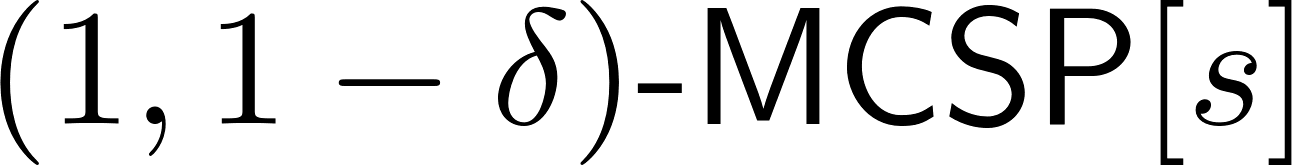 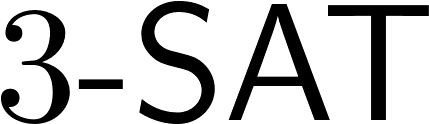 entries of truth table
input clauses
circuits
assignments
circuit computes input truth table
satisfying assignment
41
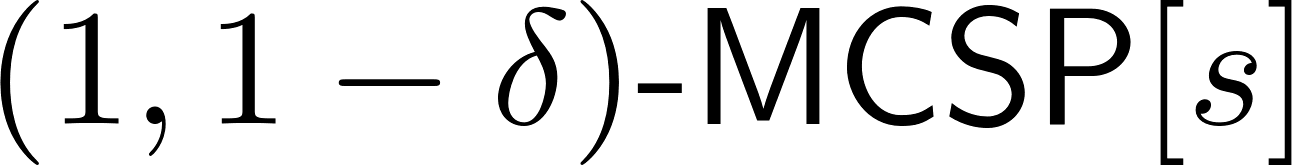 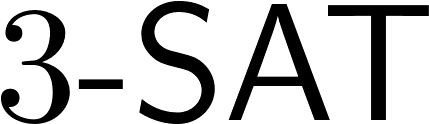 GAP for 3-SAT is created by an application of a very efficient version of the PCP Theorem: 
		[BGH+06, Din07, BS08].
entries of truth table
input clauses
circuits
assignments
Random Projection
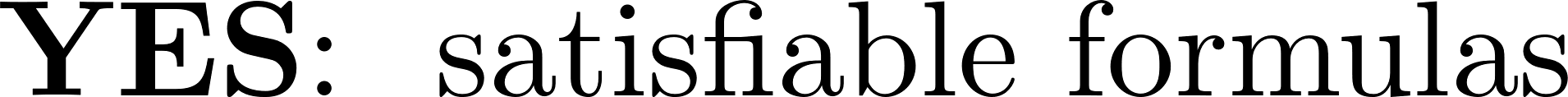 circuit computes input truth table
satisfying assignment
Explore GAP 
between YES and NO
instances
?
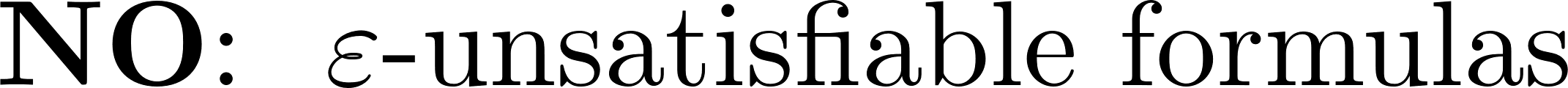 42
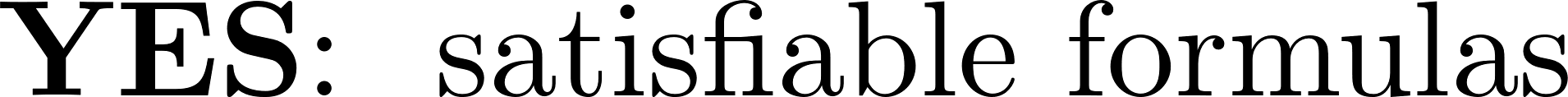 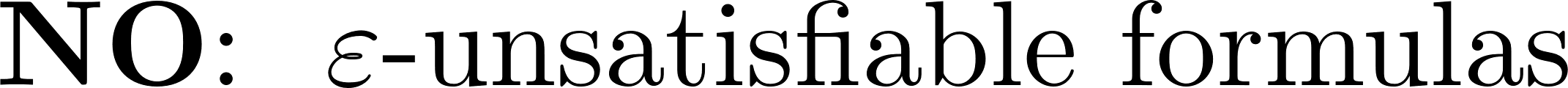 Now we randomly project  m  input clauses  to  poly(log m)  clauses.
This produces a certain “random sketch” of the input instance.
Ideally:
projection
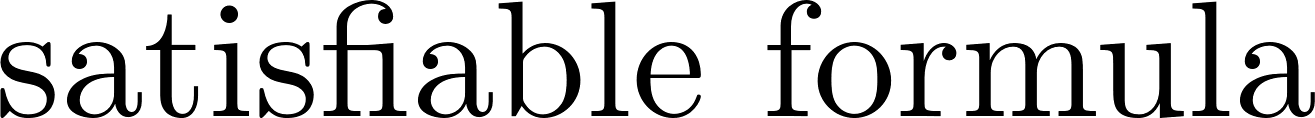 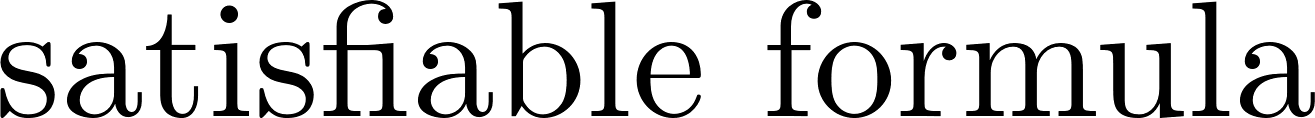 ?
projection
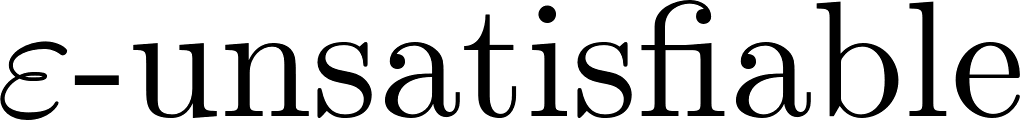 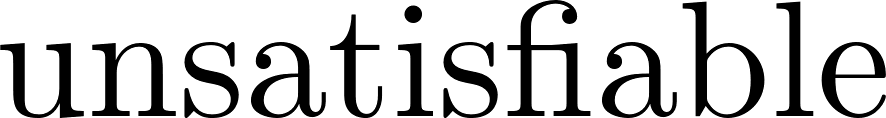 Issue:  Each fixed assignment is killed w.h.p. but we cannot union bound over all possible assignments.
43
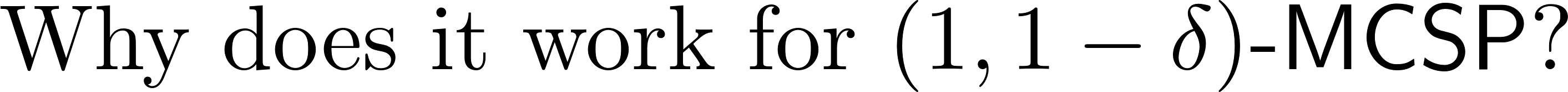 There we only cared about circuits of size at most s(n) << N  (initial input length).

3-SAT:
Here we care about all possible assignments, not just about those of “low complexity”.
Idea:  Use notion of Refuter  +  notion of complexity of assignment.
Variant of time-bounded Kolmogorov Complexity
44
Remarks
Proof is a careful randomized reduction. Definition of “sketched” version of the 3-SAT problem is somewhat tricky.
Argument employs a case analysis depending on the counter-examples (formulas) generated by (candidate) Refuter:

  Unsatisfiable,  
  Satisfiable by low complexity assignment, 
  Satisfiable, but only by high complexity assignments.
Case (c) uses the notion of “succinct witnesses” as in Impagliazzo-Kabanets-Wigderson (2001), and corresponding connection to NEXP vs. BPP problem.
45